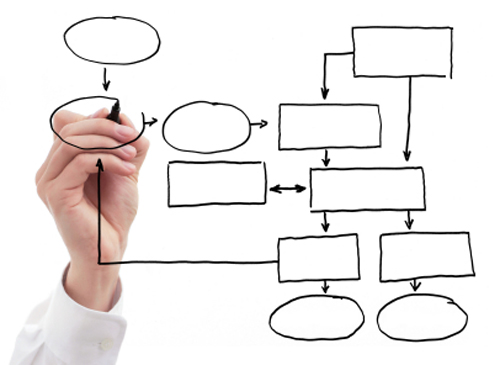 Основы моделирования бизнес-процессов
СОБОЛЕВ
Дмитрий Олегович
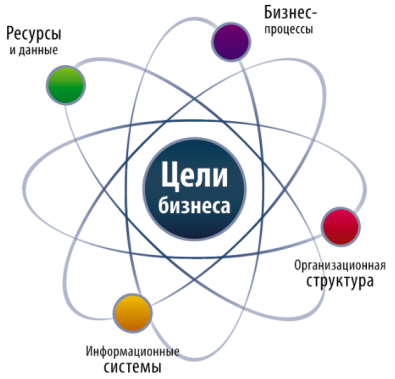 Общие сведения
Что такое бизнес-модель
Бизнес-модель – это формализованное описание определенного аспекта или сферы деятельности организации. 

Существуют следующие основные способы разработки бизнес-моделей: 
В нотации (правилах) специализированного программного продукта бизнес-моделирования: комбинация графики, таблиц и текста
Графический: дерево, блок-схема, технологическая карта и т.п.
Табличный
Текстовый
Общая последовательность работы
Основные этапы бизнес-моделирования: 
сбор информации об объекте
построение модели объекта «как есть« (as is)
анализ построенных моделей
построение моделей «как должно быть“ (to be)
проектирование информационной системы (в случае необходимости)
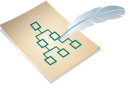 Определения
Бизнес–процесс – совокупность различных видов деятельности, в рамках которой «на входе» используется один или более видов ресурсов, и в результате этой деятельности «на выходе» создается продукт, представляющий ценность для потребителя. 
Регламент процесса – документ, определяющий последовательность выполнения работ, их исполнителей, результаты каждой работы и всего процесса в целом.
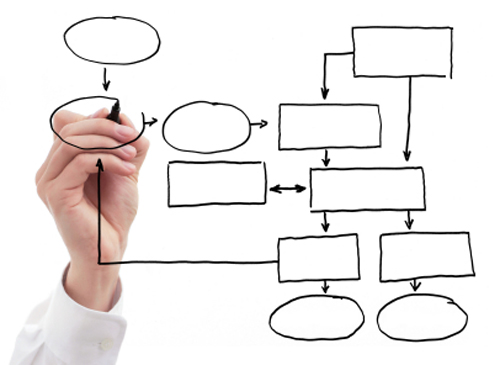 Определения
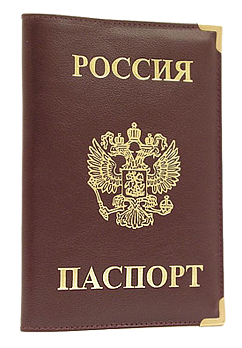 Паспорт процесса – документ, который содержит краткое описание основных атрибутов процесса, позволяет в общем виде представить объект процесса. 

BPM – концепция процессного управления организацией, рассматривающая бизнес–процессы как особые ресурсы предприятия, непрерывно адаптируемые к постоянным изменениям.
Процесс – взгляд с высоты
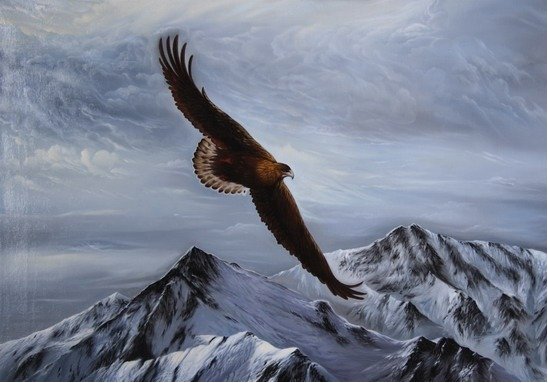 Любой процесс лучше, чем его отсутствие
Любой процесс можно оптимизировать
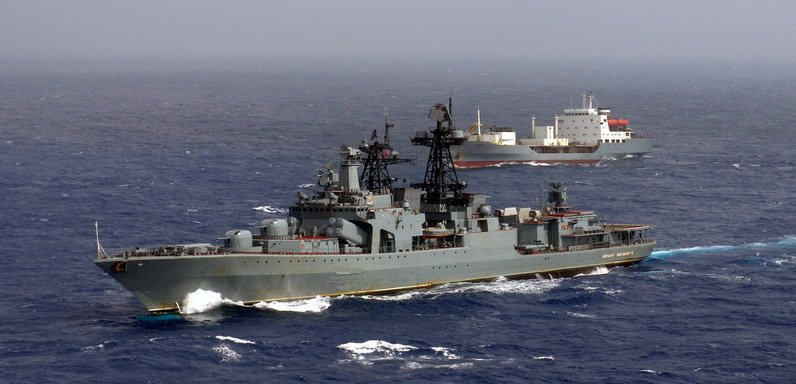 Скорость эскадры определяется скоростью самого тихоходного корабля
Примеры отсутствия процесса
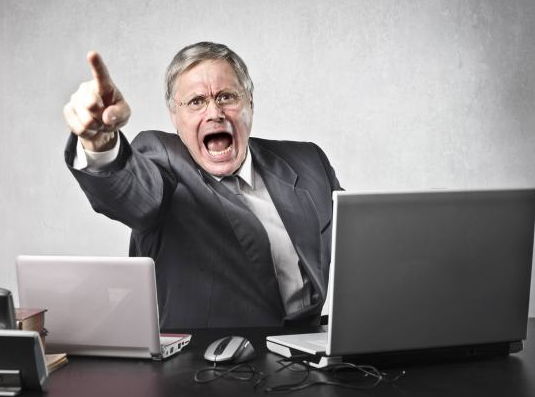 Требования заказчика точно неизвестны
Требования заказчика невыполнимы
Выполнение требований не контролируется
Невыполнение требований не имеет последствий
Взаимодействие с заказчиком отсутствует илине систематизировано
Результат: заказчик недоволен
Процесс и его свойства
Характеристики процесса
Измеряемость (Measurable) - качество и издержки, длительность и продуктивность
Специфичность результатов – измеряется и определяется индивидуально
Ориентация на потребителя (Customer Focus) - внутреннего или внешнего
Инициирование процесса событием  (Response to Specific events) - начинает работать в нужный момент

ИТ процессы созданы для осуществления поддержки  бизнес-процессов
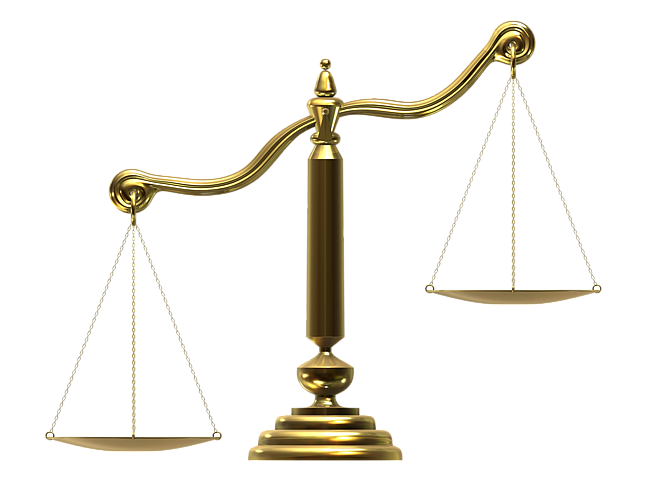 Цепочка добавленного качества Майкла Портера
Первичными являются функции, предназначенные непосредственно для создания результата (корпоративного выхода). 

Вторичные функции играют вспомогательную роль, обеспечивая необходимую инфраструктуру и средства управления при выполнении первичных функций.
[Speaker Notes: Майкл Юджи́н По́ртер (англ. Michael Eugene Porter; род. 1947) — профессор кафедры делового администрирования Гарвардской бизнес-школы (англ. Harvard Business School), признанный специалист в области изучения экономической конкуренции, в том числе конкуренции на международных рынках, конкуренции между странами и регионами. Разработал теорию конкурентных преимуществ стран.]
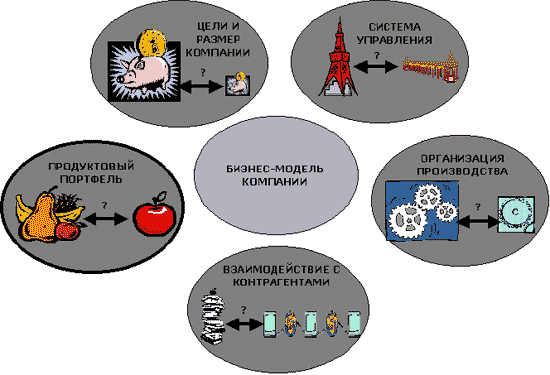 МОДЕЛИ бизнес-процессов
Общие принципы от профессора Шеера
Придерживайтесь методологии 
Корректная модель должна соответствовать принятым синтаксическим и семантическим правилам. Метод должен быть полным и логичным, модель должна соответствовать методу. Только тогда модель может быть адекватна реальности и использоваться разными пользователями.
Не пытайтесь моделироватъ ВСЕ 
Излишне детализированное моделирование приводит к неоправданным потерям средств.
Вовремя остановитесь
Помните правило Парето– 80% выгод достигаются 20% усилий. 
Будьте проще 
Модель должна быть понятна и применима. Сложные бизнес-модели должны быть разделены на простые, понятные части, которые интегрируются в единую структуру.
Разрабатывайте стандарты моделирования
ARIS позволяет достичь одного и того же результата разными способами. Ищите выгоды в ограничении возможностей в разумных пределах – использовании собственных стандартов.
Будьте системны 
Модели и их элементы должны согласовываться и интегрироваться в единую структуру.
Нотация
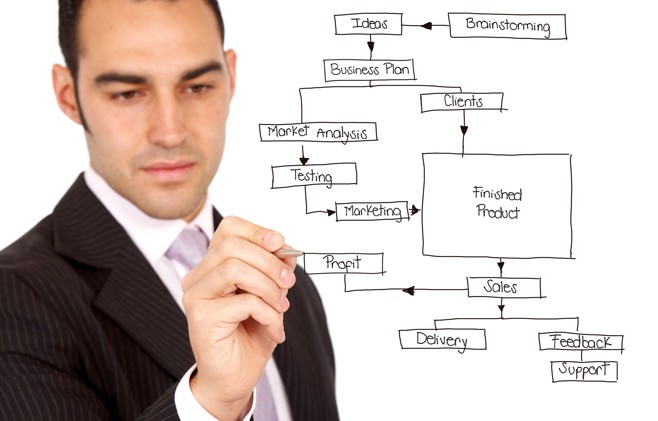 Нотация бизнес-процесса - это набор условных обозначений и правил их применения, используемый для визуального представления бизнес-процесса. 
Связи между объектами в нотации имеют определенный смысл и отражают последовательность выполнения функций в рамках процесса.
Extended Event Driven Process Chain (eEPC)
Графическая нотация eEPC предназначена для описания процессов, управляемых событиями, в виде потока последовательно выполняемых работ.
Основные объекты, отображаемые в ARIS eEPC:
Функция (Function). Отображает выполняемые работы
Событие (Event). Отображает состояния системы, влияющих и управляющих выполнением работ
Организационная единица (Organizational Unit). Отображает организационные звенья компании
Документ (Document). Отображает носители информации
Прикладная система. Отображает прикладную систему, используемую в рамках технологии выполнения функции
Кластер информации (Cluster). Отображает данные как набор сущностей и связей между ними
Стрелка(Arrow). Отображает тип отношений между другими объектами
Логические операторы. Определяют связи между событиями и функциями в рамках процесса
Extended Event Driven Process Chain (eEPC)
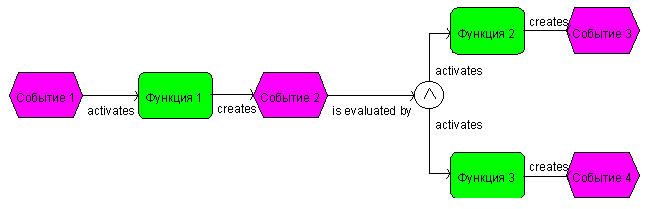 Бизнес-процесс в нотации eEPC представляет собой последовательность процедур, расположенных в порядке их выполнения. 
Стрелка, соединяющая Событие 1 и Функцию 1 «активирует» или инициирует выполнение Функции 1. 
Функция 1 «создает» Событие 2, за которым следует символ логического «И», «запускающий» выполнение Функций 2 и 3.
Ключевые показатели
Ключевые показатели эффективности
Основные принципы формирования KPI процессов и сотрудников:
Адекватность
Измеримость
Однозначность
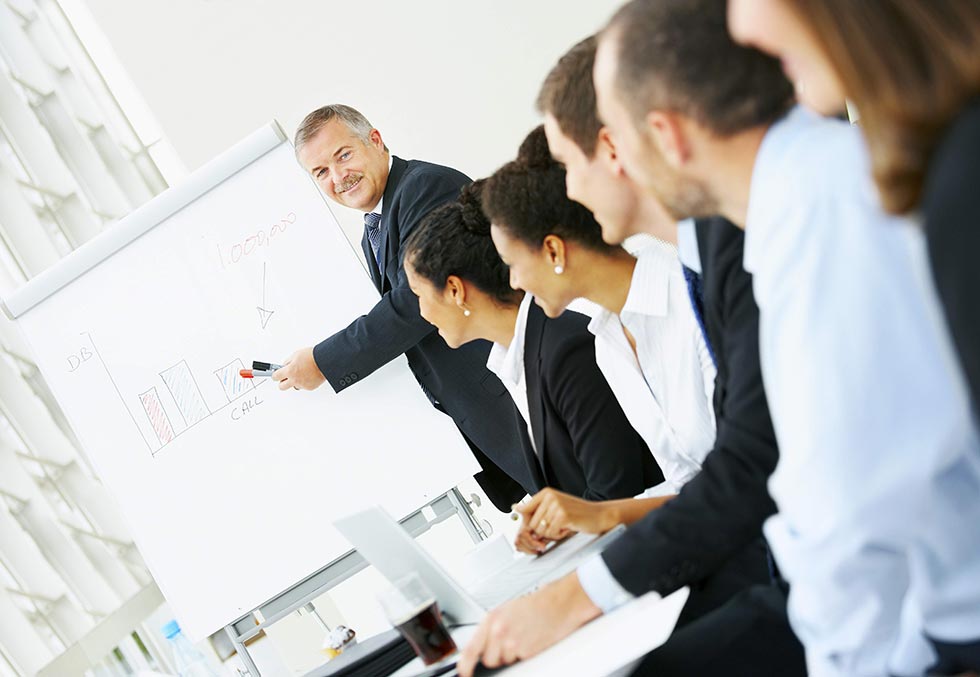 Service Level Agreement (SLA)
Соглашение об уровне предоставления услуги 
Это формальный договор между заказчиком услуги и её поставщиком
Cодержит:
описание услуги
права и обязанности сторон 
согласованный уровень качества предоставления данной услуги
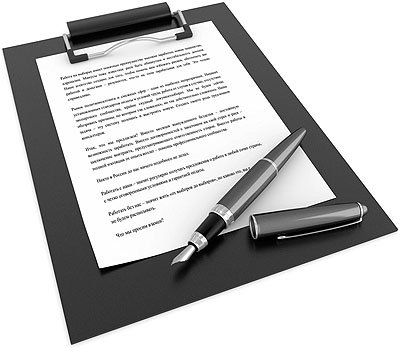 СПАСИБО!Готов ответить на Ваши вопросы
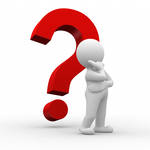 Дмитрий СоболевSobolev@Nabus.ruwww.nabus.ru